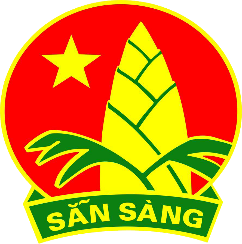 LIÊN ĐỘI TRƯỜNG TIỂU HỌC ĐỨC GIANG
Nội dung sinh hoạt chào cờ: Tuần 15
Đức Giang, ngày 13 tháng 12 năm 2021
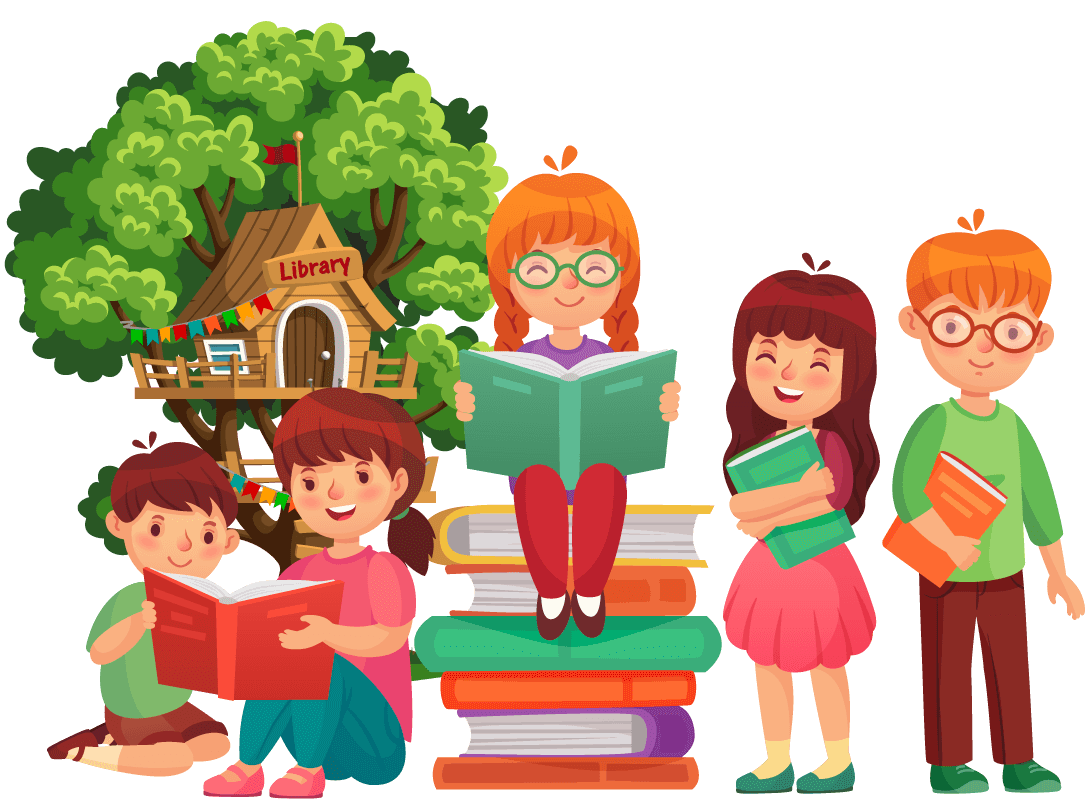 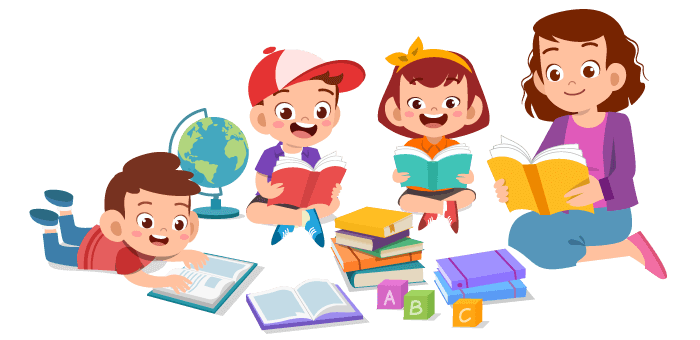 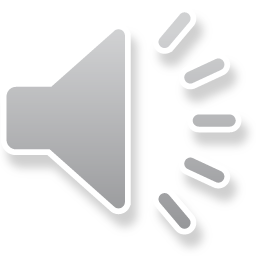 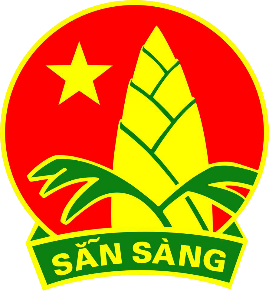 LIÊN ĐỘI TRƯỜNG TIỂU HỌC ĐỨC GIANG
SINH HOẠT DƯỚI CỜ TUẦN 15
NỘI DUNG
Buổi sinh hoạt dưới cờ hôm nay có 4 nội dung chính:
- Tuyên dương các lớp đã tham gia cuộc thi vẽ tranh kèm khẩu hiệu Slogan phòng, chống tác hại thuốc lá. 
- Triển khai giao lưu ATGT cho nụ cười trẻ thơ năm học 2021-2022.
- Triển khai cuộc thi chủ đề “ Noi gương chú bộ đội” nhân dịp chào mừng kỉ niệm Ngày thành lập Quân đội Nhân dân Việt Nam 22/12.
- Tuyên truyền phòng chống COVID 19.
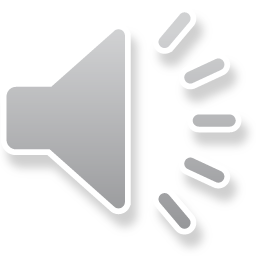 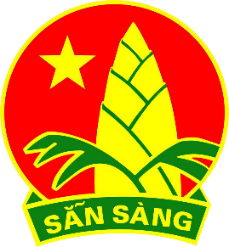 LIÊN ĐỘI TRƯỜNG TIỂU HỌC ĐỨC GIANG
SINH HOẠT DƯỚI CỜ TUẦN 15
Tuyên dương các lớp đã tham gia cuộc thi vẽ tranh kèm khẩu hiệu Slogan phòng, chống tác hại thuốc lá.
3A: 2
3B: 1
3C: 1
3D: 1
3E: 1
3G: 9
1A: 4
1B: 6
1C: 2
1D: 1
1E: 5
1G: 1
4A: 1
4B: 26
4C: 3
4D: 4
4E: 1
4G: 9
5A: 10
5B: 5
5C: 13
5D: 13 
5E: 7
2A: 1
2B: 9
2C: 1
2D: 7
2E: 16
2G: 10
2H: 2
Tổng: 165 bài dự thi
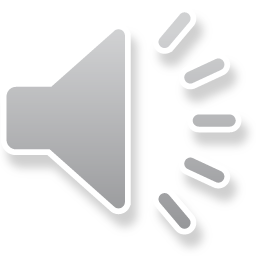 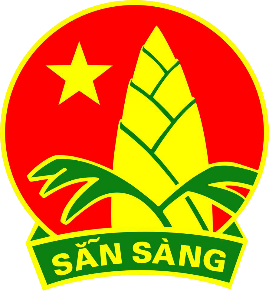 LIÊN ĐỘI TRƯỜNG TIỂU HỌC ĐỨC GIANG
SINH HOẠT DƯỚI CỜ TUẦN 15
Triển khai giao lưu ATGT cho nụ cười trẻ thơ năm học 2021-2022.
- Thời gian  : Từ ngày 13/12/2021 đến ngày 17/12/2021, phát động giáo viên và học sinh làm bài viết tham gia giao lưu tìm hiểu về “An toàn giao thông cho nụ cười trẻ thơ”.
- Giáo viên và học sinh khối 3,4,5 sẽ làm bài gồm 10 câu trắc nghiệm và 1 câu tự luận. Giáo viên chủ nhiệm sẽ gửi bài bản word cho học sinh. Các bạn học sinh in ra làm và chụp ảnh báo cáo với cô giáo chủ nhiệm lớp mình. Các đ/c GVCN sẽ tổng hợp số bài tham gia của học sinh lớp mình và gửi số lượng cho đ/c TPT vào ngày thứ 6 ( 17/12/2021).
- Lưu ý: Khi n ào đi h ọc trở lại thì các bạn học sinh sẽ nộp bài bản giấy.
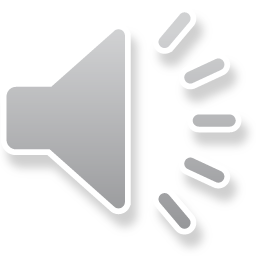 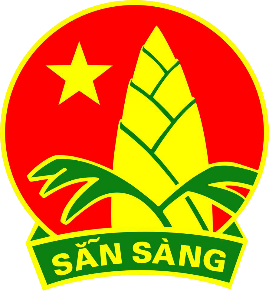 LIÊN ĐỘI TRƯỜNG TIỂU HỌC ĐỨC GIANG
SINH HOẠT DƯỚI CỜ TUẦN 15
Triển khai cuộc thi chào mừng kỉ niệm Ngày thành lập Quân đội Nhân dân Việt Nam chủ đề “Noi gương chú bộ đội”.
I. ĐỐI TƯỢNG, THỜI GIAN DỰ THI
1. Đối tượng dự thi: Là học sinh lớp 1- 5 trường tiểu học Đức Giang năm học 2021 - 2022.
2. Thời gian: Từ ngày 13/12/2021 đến ngày 21/12/2021.
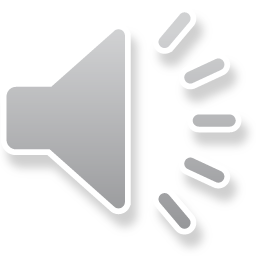 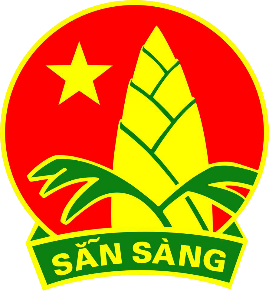 LIÊN ĐỘI TRƯỜNG TIỂU HỌC ĐỨC GIANG
SINH HOẠT DƯỚI CỜ TUẦN 15
II. NỘI DUNG, HÌNH THỨC 
1. Nội dung
    Cuộc thi diễn ra trong 9 ngày, các thí sinh có thể chọn 1 trong các hình thức  sau:
Hình thức 1: Quay video hoặc chụp ảnh bài trí sắp xếp góc học tập ( nếu chụp ảnh yêu cầu có mặt học sinh ở góc học tập).
Hình thức 2: Quay video hoặc chụp ảnh gấp, sắp xếp chăn gối hoặc chăn gối màn tại phòng ngủ của mình ( nếu chụp ảnh yêu cầu có mặt học sinh tại đó ).
Hình thức 3: Quay video học sinh tập thể dục để nâng cao sức khỏe noi gương chú bộ đội ( yêu cầu học sinh không gửi video các bài tập có trong chương trình học của môn thể dục).
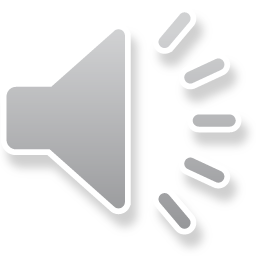 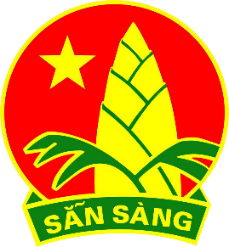 LIÊN ĐỘI TRƯỜNG TIỂU HỌC ĐỨC GIANG
SINH HOẠT DƯỚI CỜ TUẦN 15
2. Hình thức
Thí sinh chụp ảnh hoặc quay video hình thức dự thi của mình với chủ đề ” noi gương chú bộ đội ”. Ở cuộc thi này BTC sẽ chấm và trao giải theo tập thể lớp. Mỗi clip có chất lượng được 5 điểm. Clip được lựa chọn đăng trang web và fanpage đc 10 điểm. Xếp thứ tự các lớp theo tổng số điểm để khen thưởng và
trao giải. 
Thí sinh gửi bài dự thi về zalo cá nhân của giáo viên chủ nhiệm lớp mình để gửi. 
Thời gian gửi bài dự thi: Trước 17h ngày 21 tháng 12
          - Bài dự thi phải nêu đầy đủ thông tin của người dự thi: họ tên, lớp.
Các clip đạt giải thuộc quyền sử dụng đăng tải trên fanpage của nhà trường.
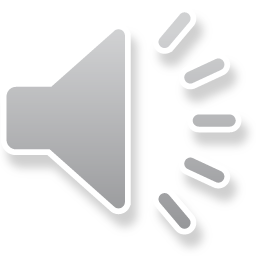 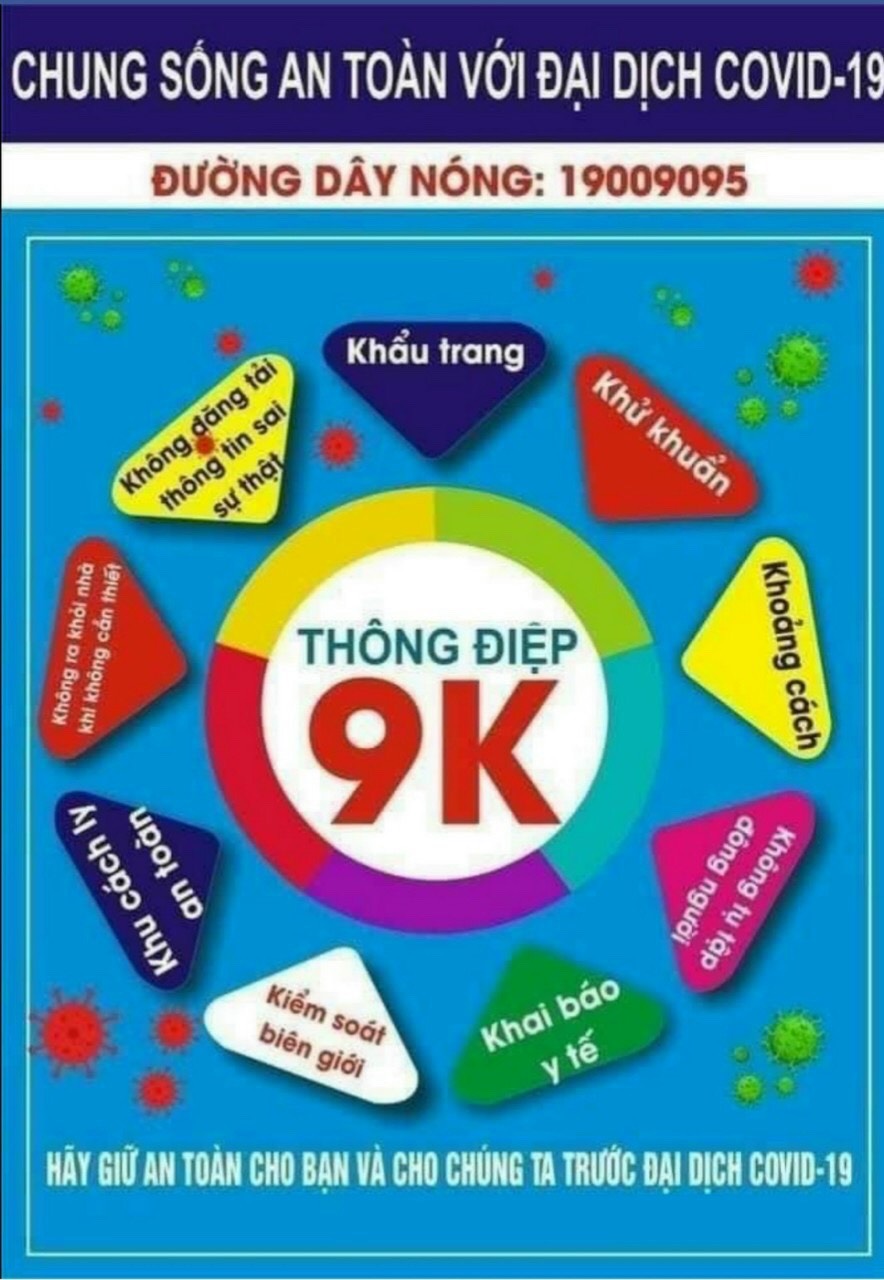 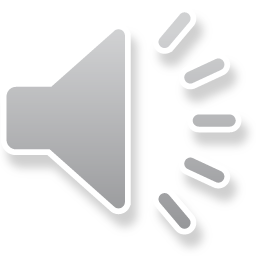 Kính chúc thầy cô và các em học sinh một tuần làm việc mới 
vui vẻ và hiệu quả. 
Xin chân thành cảm ơn!
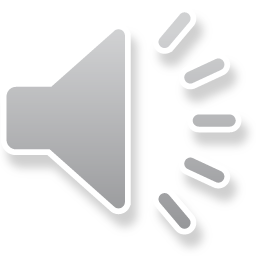